Impression Management
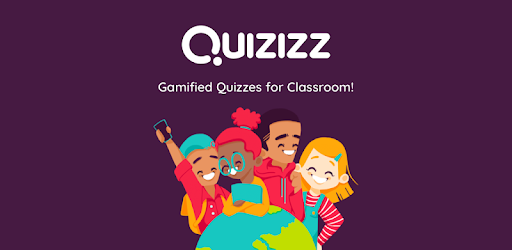 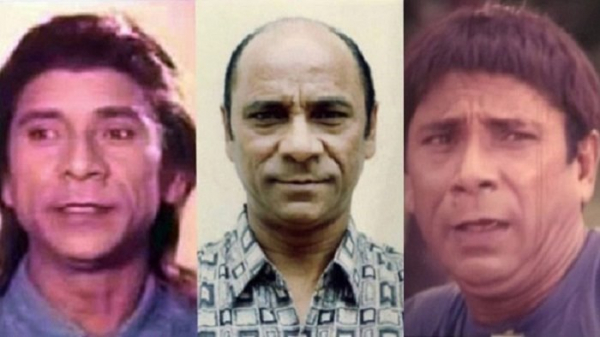 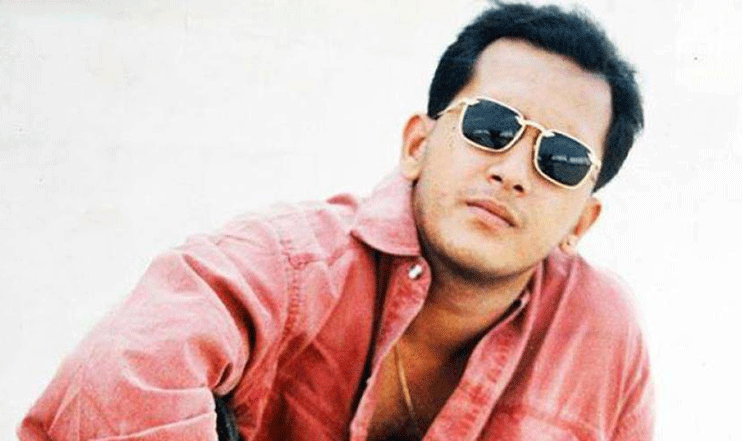 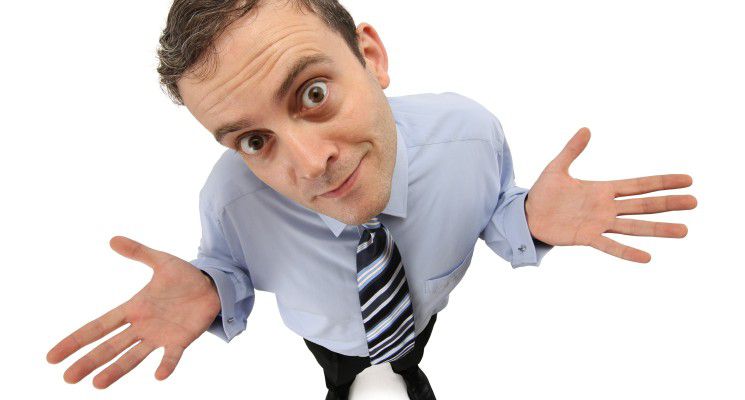 What is Impression Management?
Impression Management
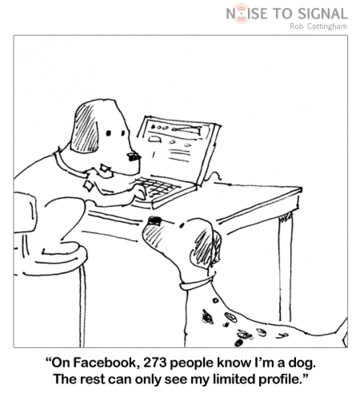 The process of portraying yourself to others in a manner  that  creates a desired impression.
Need of Impression Management
You will not get second chance to make your first impression
Within seconds of seeing a person for the first time we decide their:
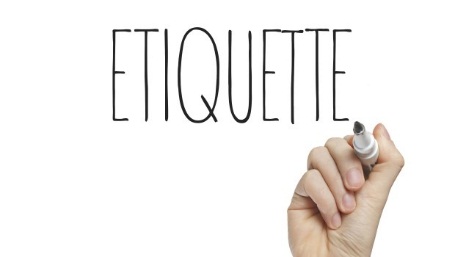 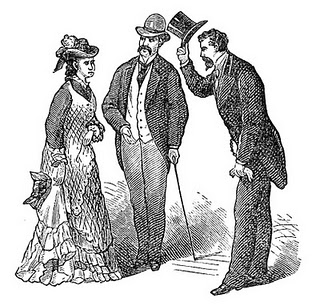 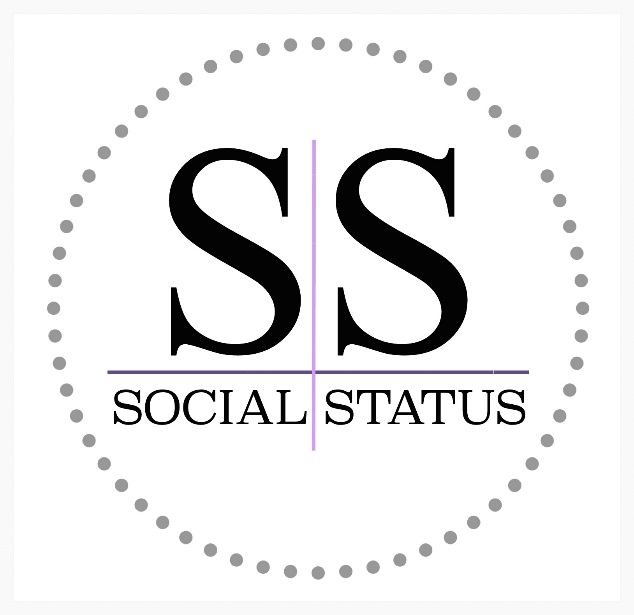 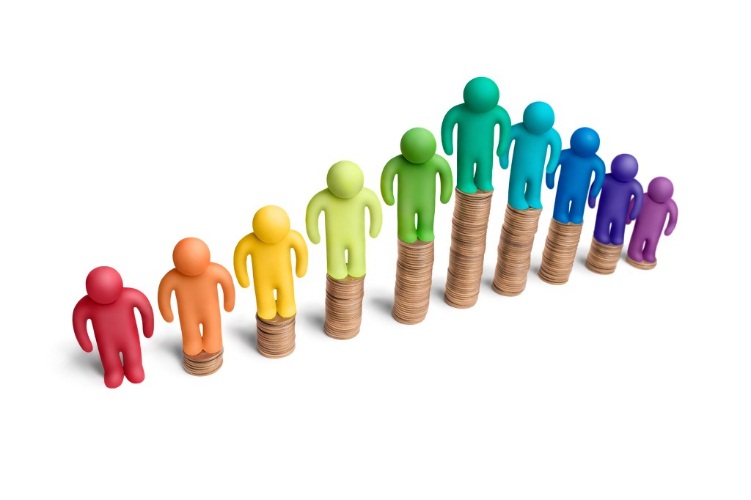 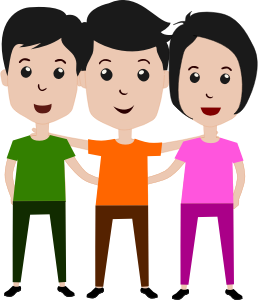 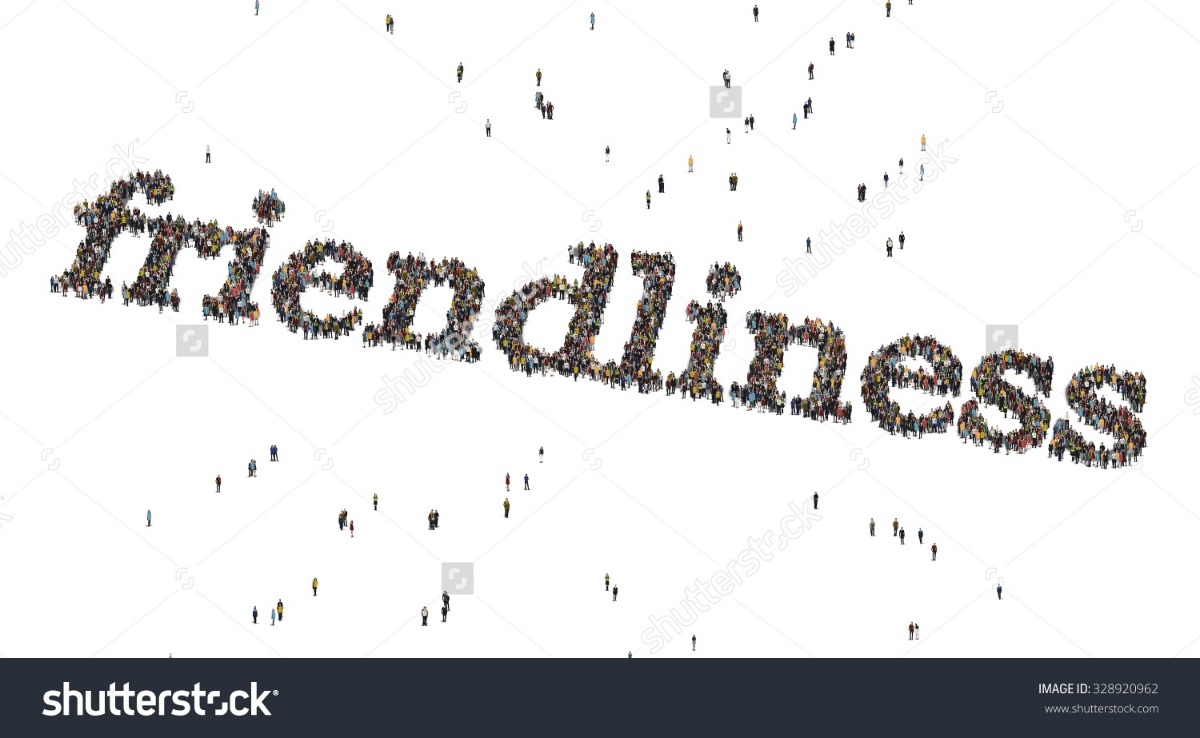 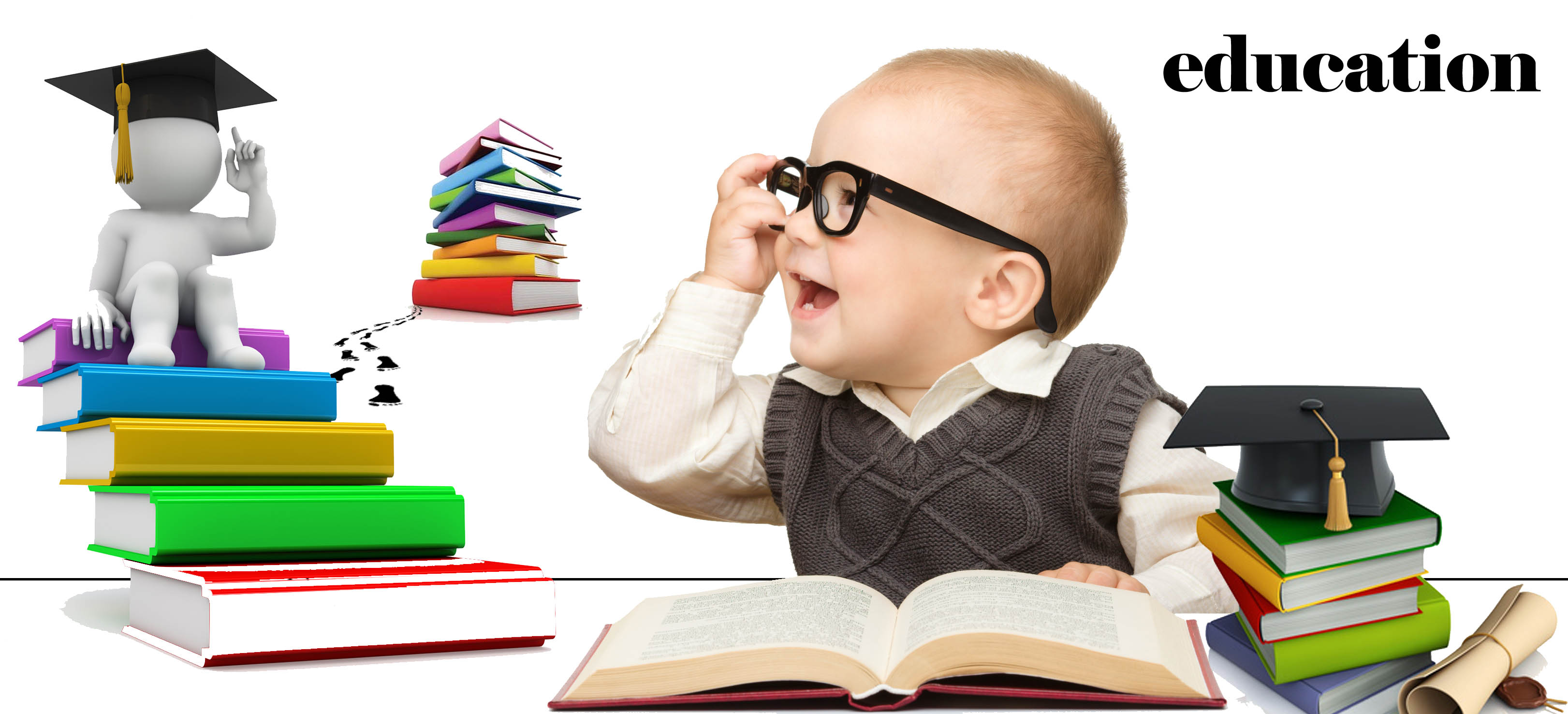 We evaluate others on the basis of
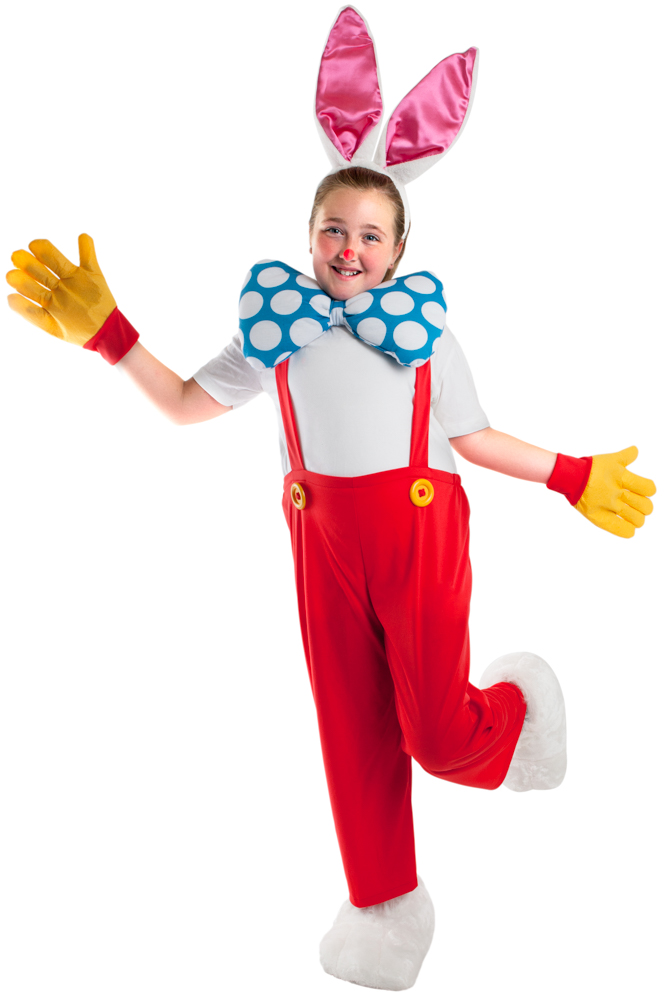 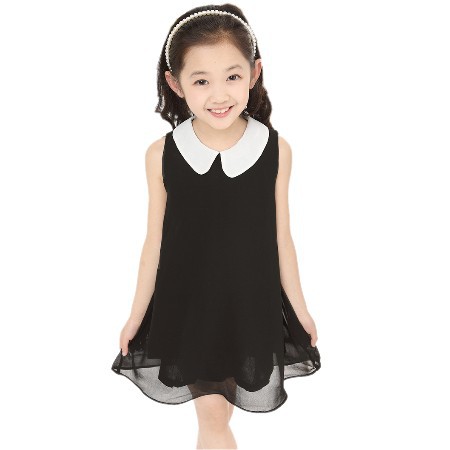 Dress
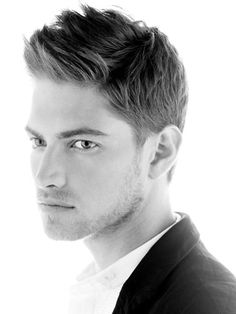 Hair Style
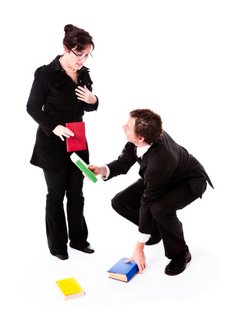 Manner and general behavior
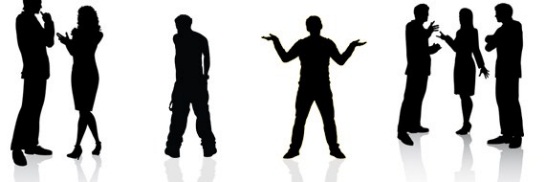 Body language
How To Improve Impression Management :-
Dress appropriately
Learn to shake hands
Keep your body language open
Keep smiling and feel confident
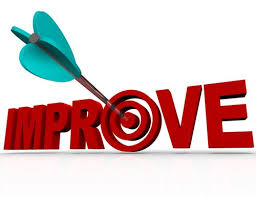 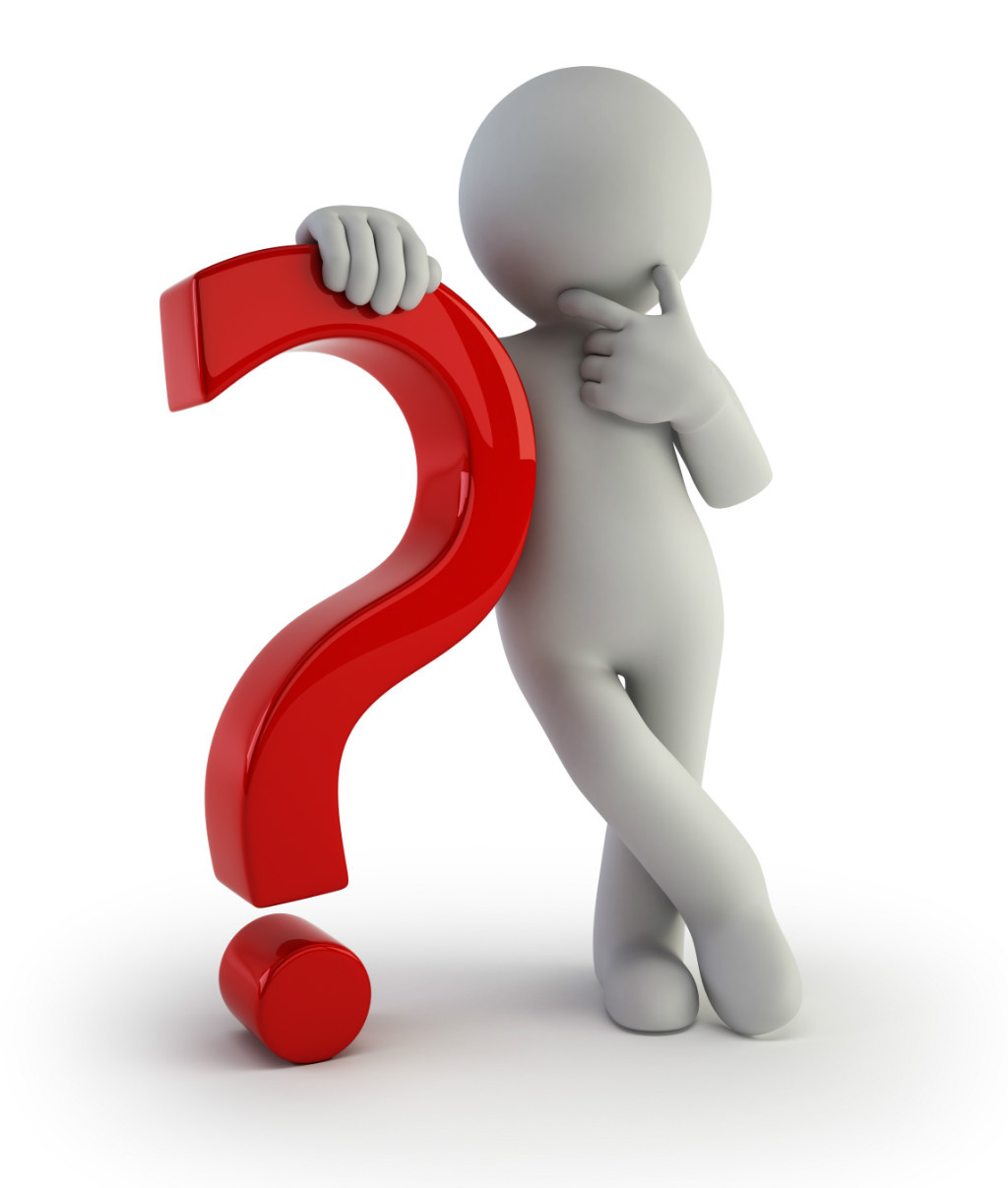 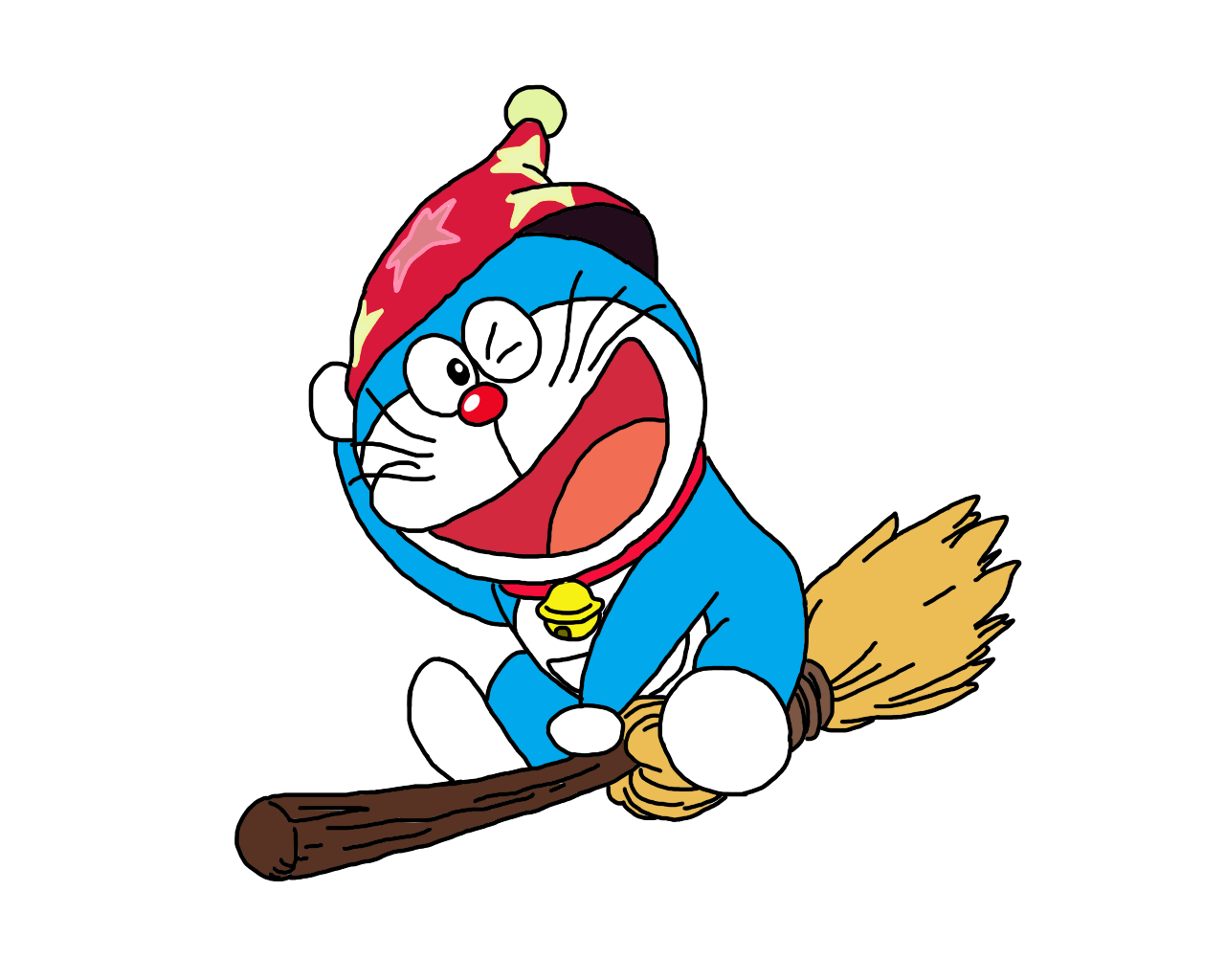 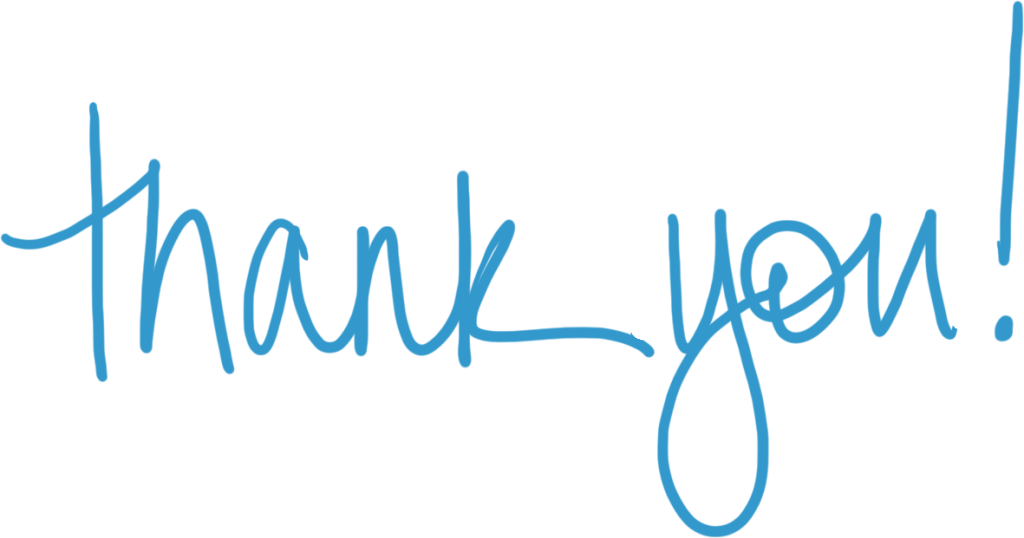